Rozvoj inovatívnych foriem vzdelávaniana Univerzite Mateja Bela v Banskej BystriciITMS 26110230077
Informácie
okolo nás

Ing. Dana Horváthová, PhD.
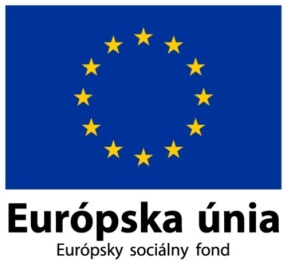 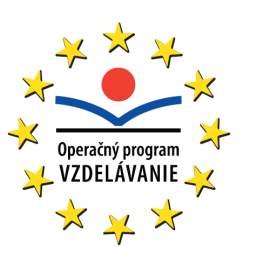 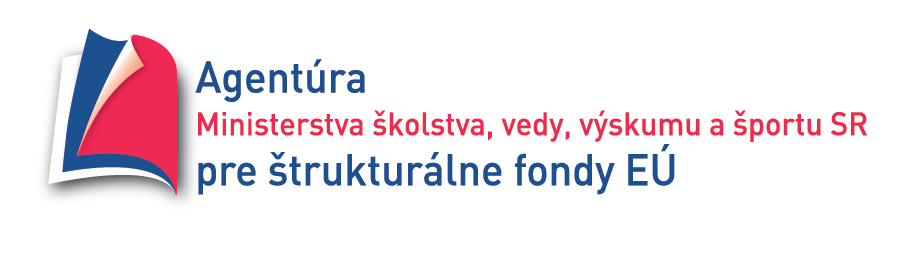 Moderné vzdelávanie pre vedomostnú spoločnosť/Projekt je spolufinancovaný zo zdrojov EÚ
Základné pojmy
Dáta (údaj) – informačná hodnota existuje, môže byť 			nezaujímavá, nemusíme si ju uvedomovať.
                      – Dáta si hľadajú svojho adresáta.
Informácia	 – údaj, ktorého informačná hodnota je pre 			nás zaujímavá.
				– Dáta si našli adresáta.
Znalosť  – schopnosť dať si informácie do súvislostí.
– schopnosť riešiť problém, keď poznám vstupné informácie.     		
– schopnosť použiť informácie.
Kritéria informácie pre získanie znalosti
Aby sme mohli informáciu použiť ako vstupný element pre získanie znalosti, musí spĺňať tieto kritéria:
- Presnosť - najdôležitejšie kritérium kvality informácie.
- Aktuálnosť - pre rozhodovanie je použiteľná len 							    informácia platná v danom čase.
- Relevantnosť - Informácia súvisí s aktuálnym miestom 					   a situáciou.
Informácie
Sú merateľné.
Jednotka vyjadrenia: bit (najmenší priestor pamäte, ktorý môže obsahovať hodnotu 0 alebo 1).
Sú uložené v pamätiach.
Môžu byť uložené na magnetickom, optickom, magnetooptickom a elektronickom nosiči.
1 Byte = 8 bitov.
Typy informácií
Z hľadiska objemu (veľkosti):
- logické (dvojhodnotové)
- číselné (vyjadrené číslicami)
- textové (znaky a znakové reťazce)
- zvukové (tóny)
- grafické (statické, animácie, video)
- biometrické
- holografické 3D informácie
Práca s informáciami – 1. krok = Zber
Zbierame informácie, nie dáta.
Získanie informácií a ich zadanie do počítača.
Efektívne: priamo do PC alebo cez internet.
Výsledok: informácie na disku v počítači.
Vyhľadávací server:
- katalógový (majiteľ webovej stránky musí svoju 	     stránku zaregistrovať do katalógu – databázy na           stránke vyhľadávača)
- fulltextový (ak nájde zhodu, zobrazí názov stránky)
Práca s informáciami – 2. krok = Triedenie
Odfiltrujeme nepotrebné informácie (nezahodíme!).
Použijeme tabuľkové editory (pre menší rozsah dát) alebo databázové editory.
Tabuľkové editory sú jednoduchšie.
Databázy sú náročnejšie, ale máme v nich všetko pod kontrolou.
Každý editor na triedenie má import dát z textových súborov.
Výsledkom triedenia sú len relevantné informácie na ďalšie spracovanie.
Práca s informáciami – 3. krok = Spracovanie
Do hry vstupuje používateľ.
Vytriedeným informáciám dáva novú myšlienkovú hodnotu.
Počítač je len výdatným pomocníkom.
Prijateľné riešenie = tabuľkové a databázové procesory.
Práca s informáciami – 4. krok = Prezentácia
Vyhodnotené informácie možno prezentovať špecializovaným prezentačným softvérom.
softvér – pre lokálne použitie
     – na internete
Významná časť pracovného cyklu informácie.
Môže byť zbieraná ďalším používateľom a tým sa pracovný cyklus zopakuje.
Práca s informáciami – 5. krok = Uloženie súborov
Najbežnejší úkon používateľa.
Zálohovacie média:
– Magnetické pásky – zálohovanie veľkého objemu         dát na desaťročia (veľké firmy).
– Externé harddisky – rýchly a bezpečný spôsob              zálohovania na dlhú dobu (roky).
– USB kľúče – zálohovanie menšieho množstva dát,        ktoré chceme mať neustále poruke.
– Optické nosiče (CD, DVD, Blu-ray) – Neodporúča       sa používať na viacročné zálohovanie dôležitých dát.
Práca s informáciami – 6. krok = Archivácia súborov
Proces vytvorenia zálohy súborov (archívu) na externom pamäťovom médiu.
Súčasne dochádza aj ku komprimácii súborov (proces zmenšenia veľkosti súboru pri zachovaní informačnej hodnoty súboru).
Nie je dôležité, či používame nejakú aplikáciu alebo obyčajné skopírovanie súborov.
Dôležité je médium, na ktoré archivujeme.
Cieľ: spoľahlivosť a „trvanlivosť“ zápisu dát.
Prenos a bezpečnosť informácií (1)
Pre ochranu dát na lokálnom disku môžeme urobiť nasledovné:
– Antivírový softvér – aktualizácia vždy pri pripojení      počítača na internet; musí byť rezidentný. 
– Aktualizovaný OS – na prípadnú chybu OS vydá jeho výrobca záplatu, ktorú si legálny používateľ stiahne a nainštaluje do OS (OS nás na to upozorní).
– Nespúšťať neznámy softvér – nespúšťame súbor z        prílohy od zdroja, ktorý nie je dôveryhodný.
Prenos a bezpečnosť informácií (2)
– Rozumne s heslami – mali by sa skladať aspoň zo          siedmych znakov (písmená veľké/malé, číslice, nealfanumerické znaky. 
– Používať šifrovaný protokol https – „s“ - bezpečný;       Každý prenos dát pri práci s bankovým účtom musí       ísť cez https.
– Používať firewall – filtruje dáta pri komunikácii            počítača v rámci internetu alebo intranetu.